Quantum Anomaly Detection for Collider Physics
Sulaiman Alvi1,2, Christian Bauer1, and Benjamin Nachman1
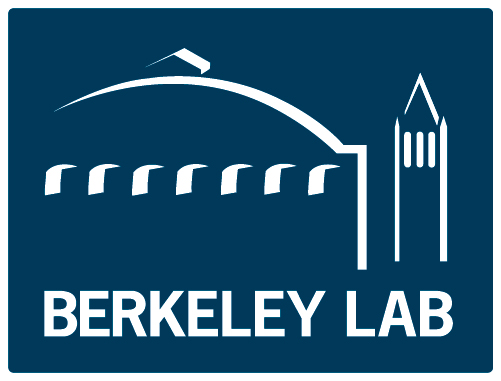 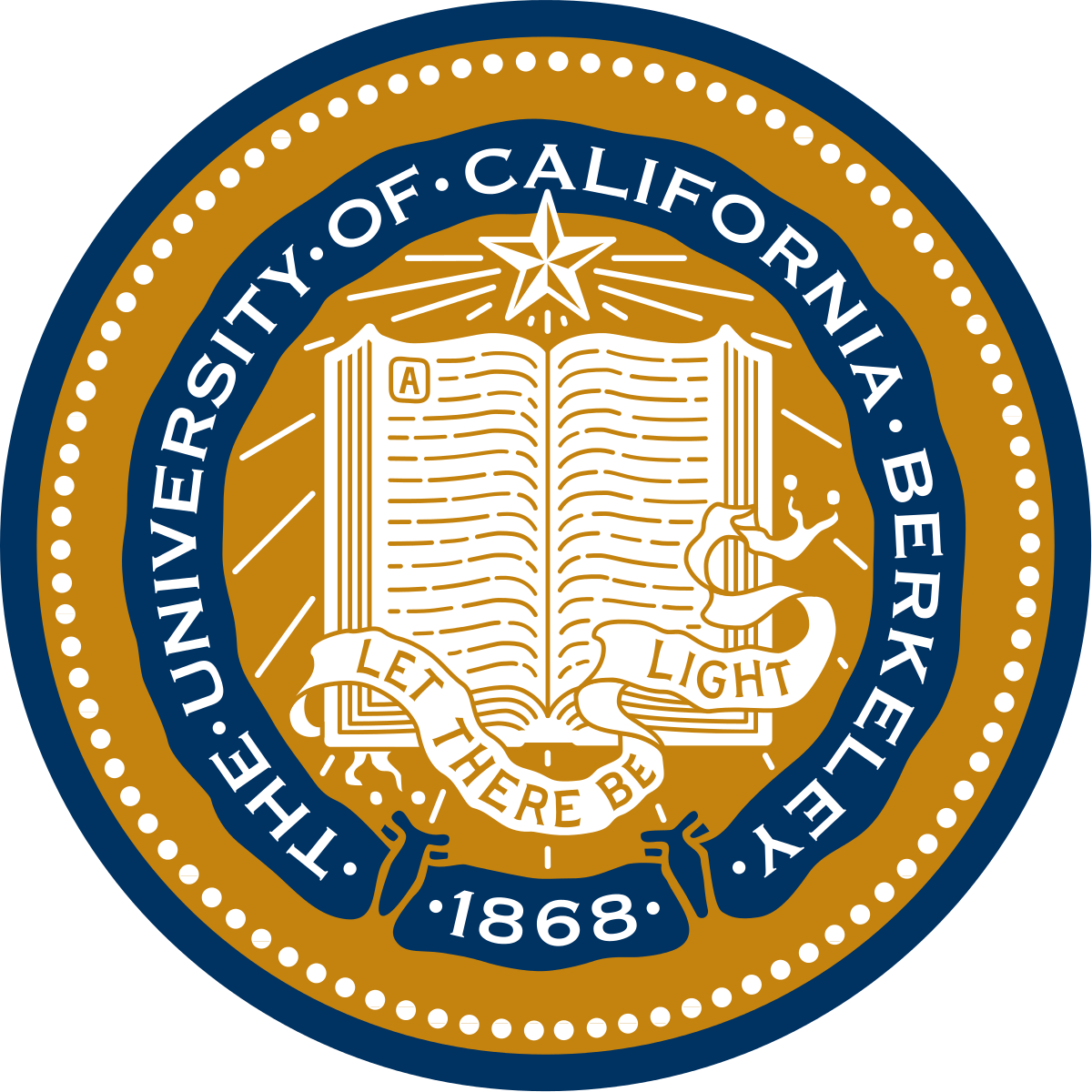 Lawrence Berkeley National Laboratory
University of California, Berkeley
1
Outline
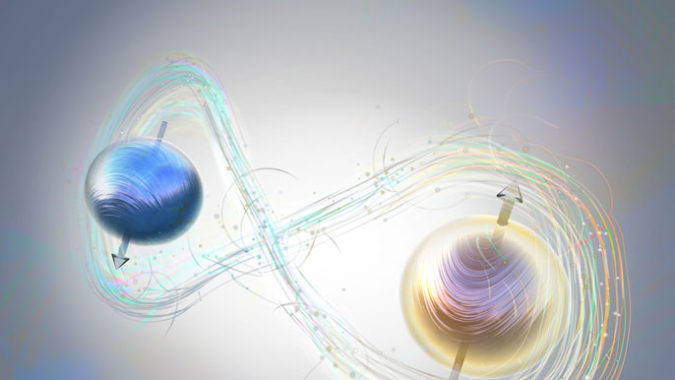 Current work on QML for classification in HEP
Our QML setups and HEP problem
Results and outlook
2
Existing Work on QML for Data-limited Classification
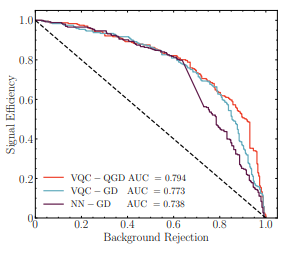 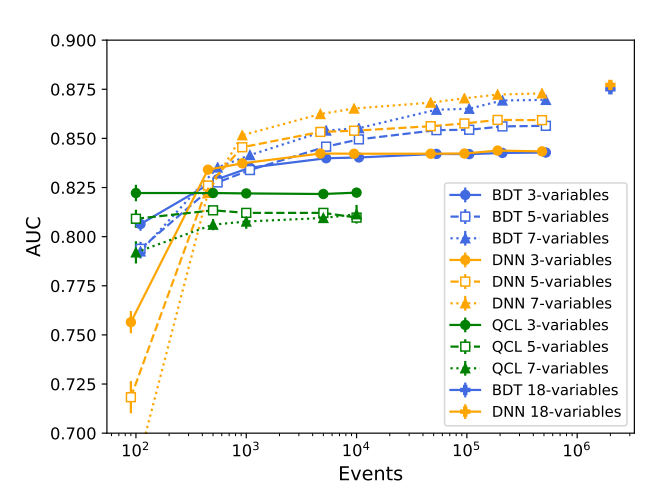 [1]
Order of ~1,000 events [2]
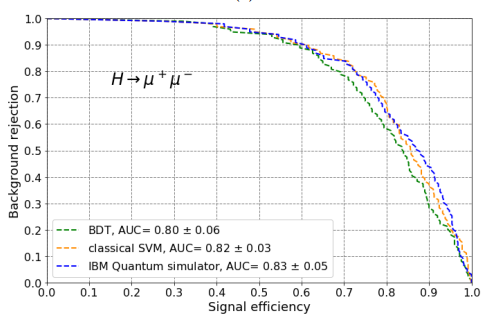 Order of ~100 events [4]
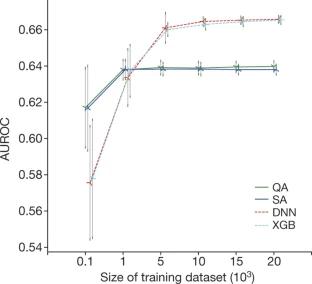 [3]
Terashi et. al., arXiv:2002.09935
Blance, Spannowsky, arXiv:2010.07335
Nature volume 550, p. 375–379 (2017)
Sau Lan Wu et. al, arXiv:2012.11560
3
Identifying a Suitable HEP Application for QML
Classification
Data-limited
Semi-supervised
Signal model-independent, relies on experiments
Data vs background
4
HEP Application
Four lepton final state
Background is well-understood
Rare process
Large parameter space
Higgs decaying into two scalars, three mass parameters
How data was simulated
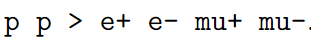 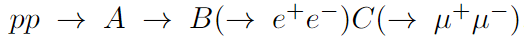 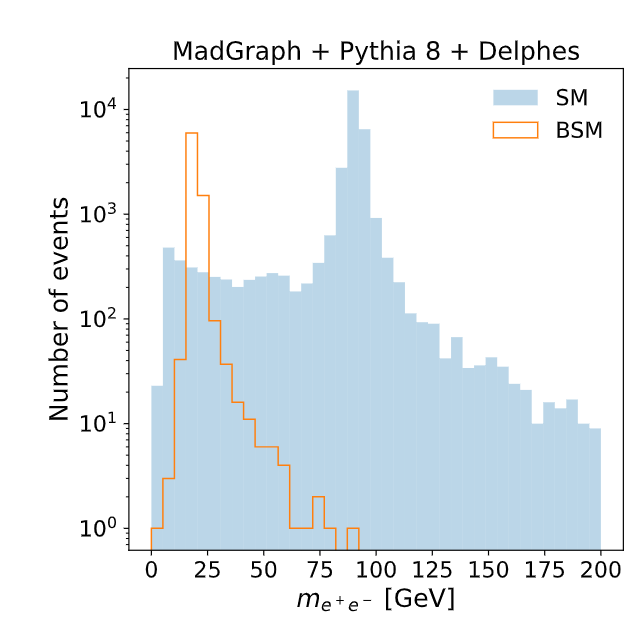 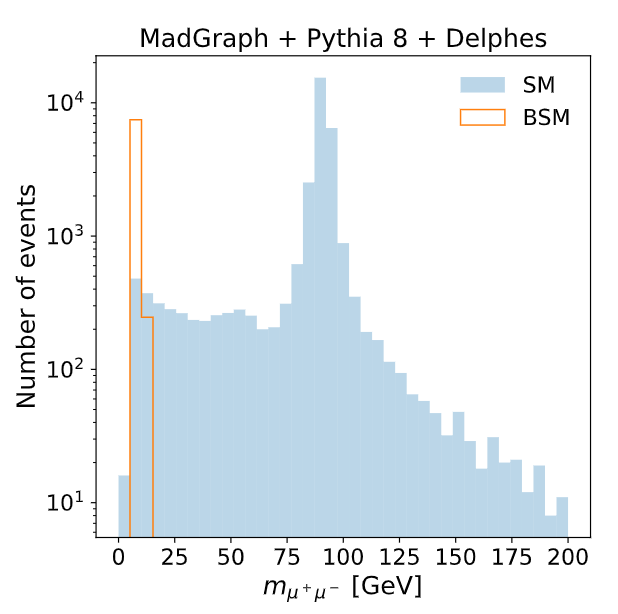 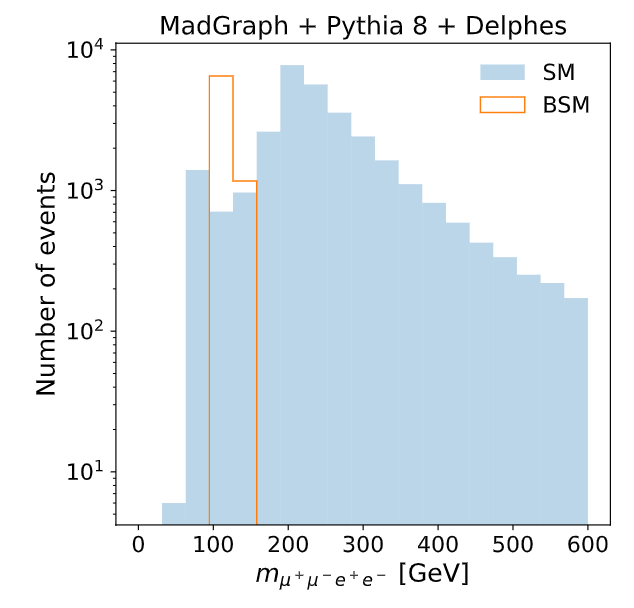 5
[Speaker Notes: Test]
QML Methods for Classification
QML for Classification
Variational Quantum Algorithms
Layers with trainable parameters
Quantum Support Vector Machine
Quantum kernel
VQA
QSVM
VQC
(QGD)
QCL
(QGD)
6
QSVM
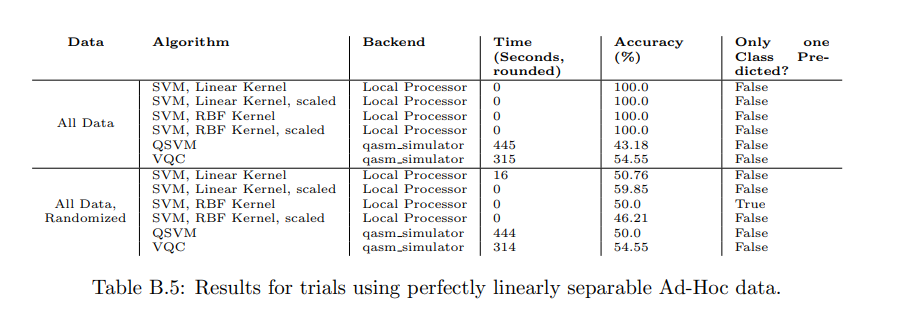 Paul-Aymeric McRaea, Michael Hilke, arXiv:2012.03472v1
7
VQC Structure
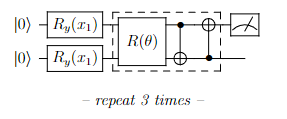 Start with ground state
3 layers
Output measurement of <Z> on first qubit
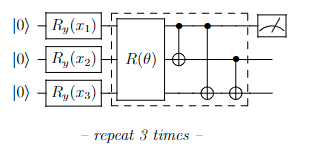 8
QCL Structure
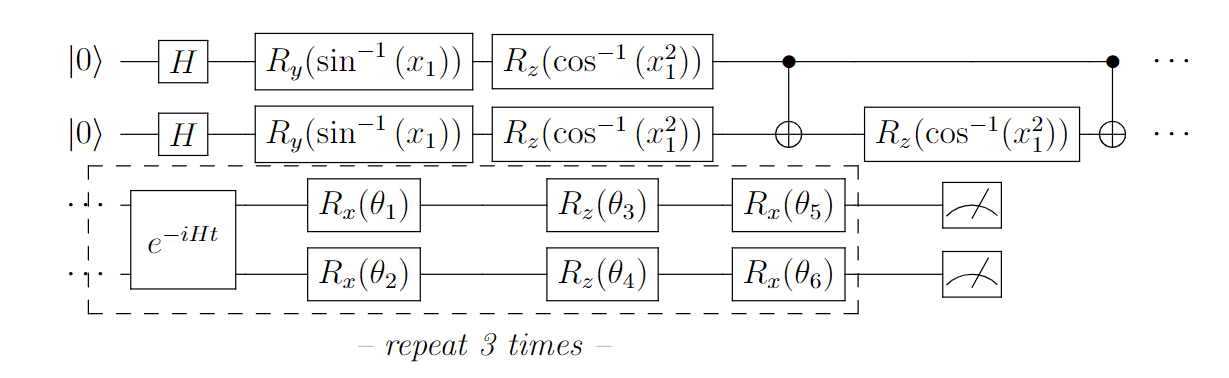 Start with ground state
3 layers
Output measurement of <Z> on first two qubits
9
QML Method Parameters
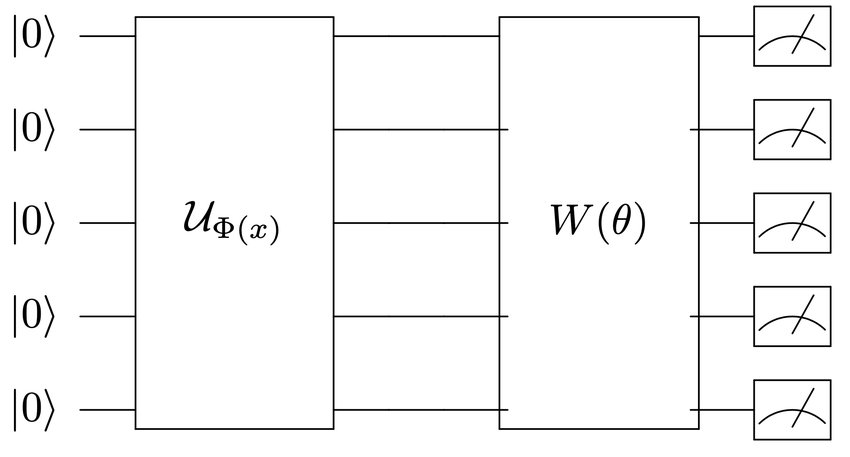 Number of qubits
Input encoding
Circuit Depth
3 each
Number of iterations
10
CML Method Parameters
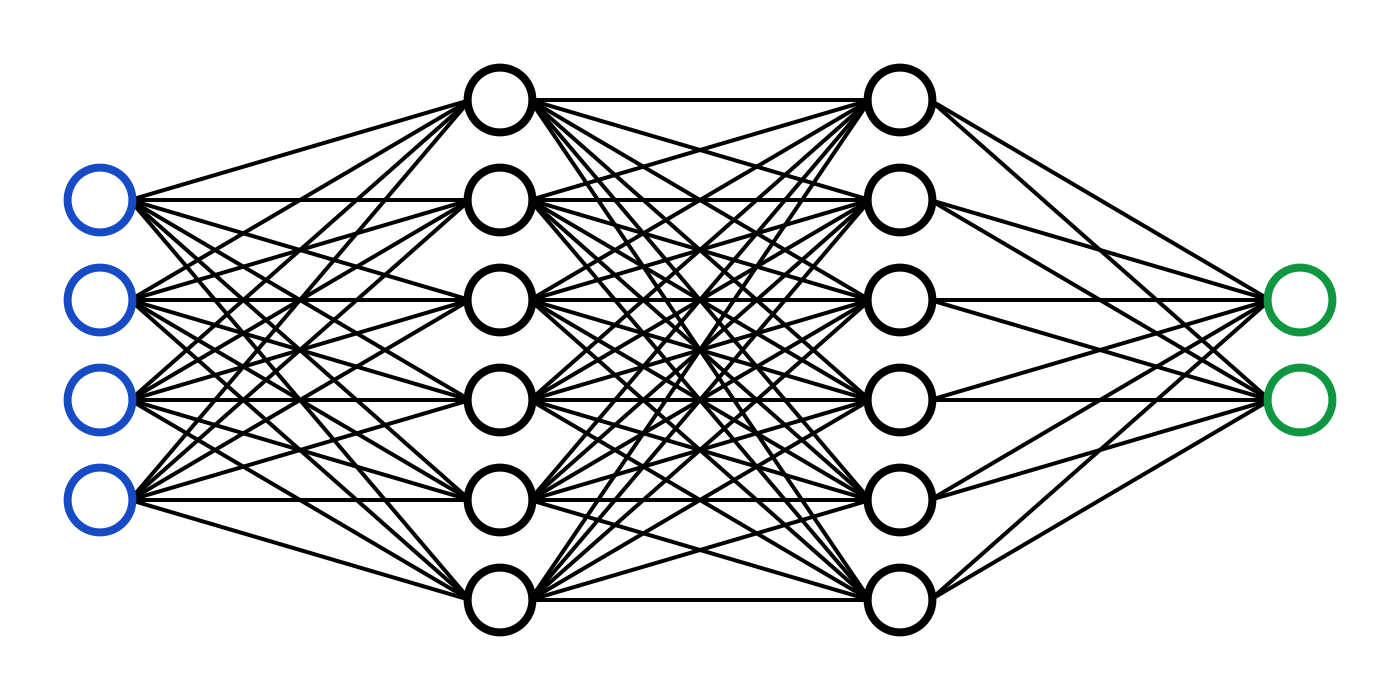 Number of nodes
1x32 “NN low”, 2x32 “NN high”
Optimization algorithm
Number of iterations
11
Testing
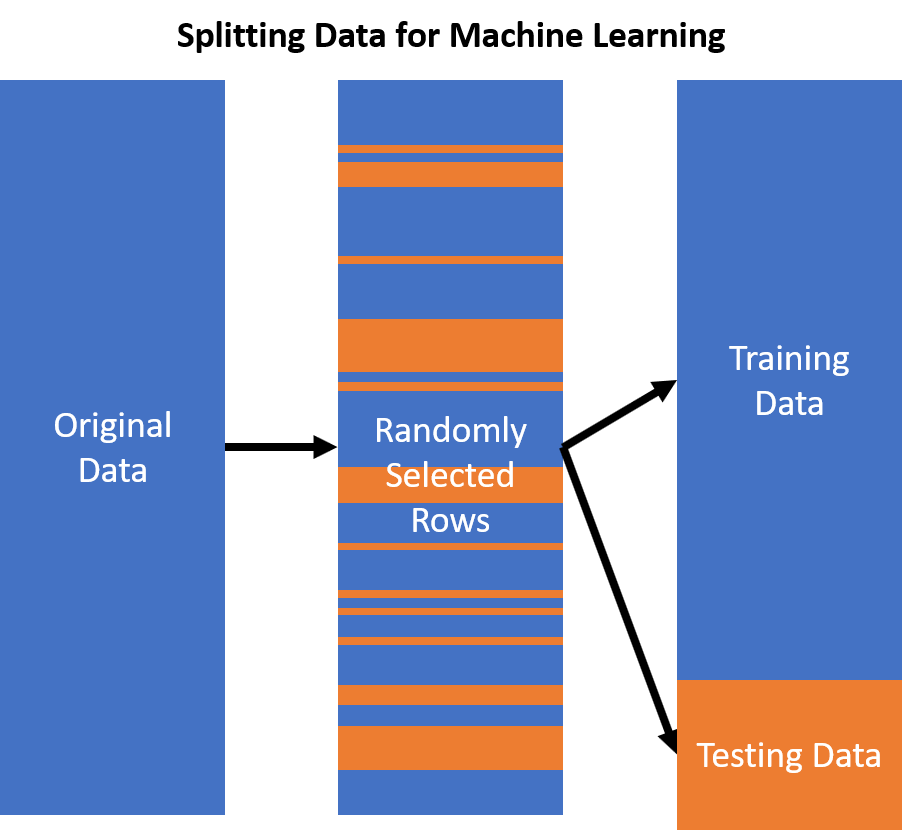 Trained on background vs signal and background
Tested on background vs signal
Fixed background and increased signal
Fixed signal to background and increased total number of events
8 datasets per signal to background ratio, 10 different tests/dataset
Averaged over signal events and network initializations
12
Results
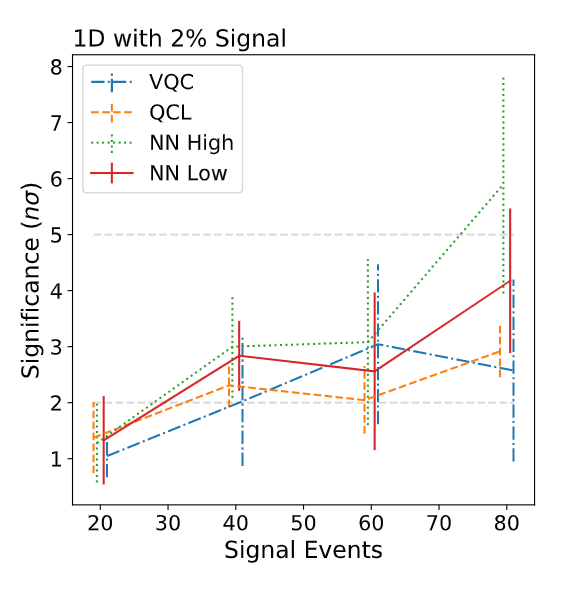 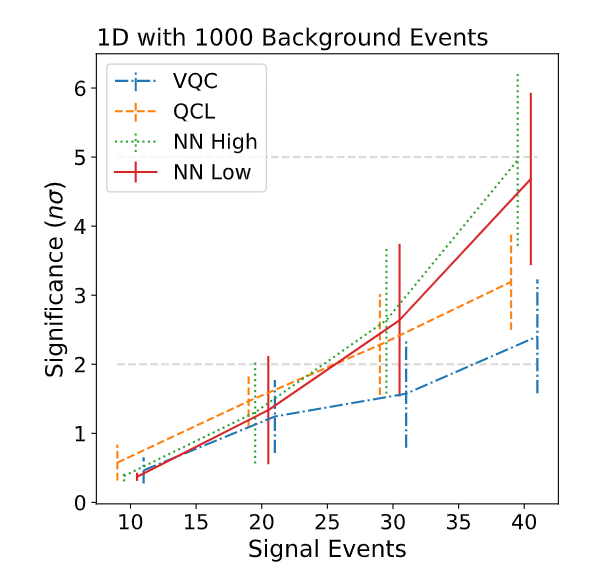 Fixed background, increasing signal events (left, bottom left)
Fixed signal to background, increasing total events (right, top right)
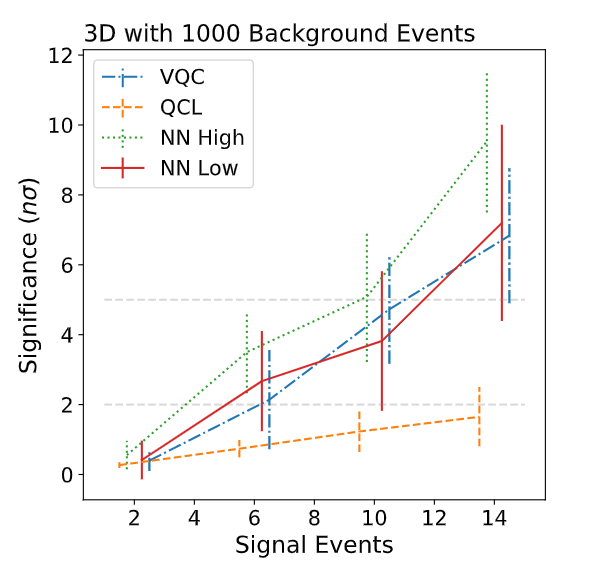 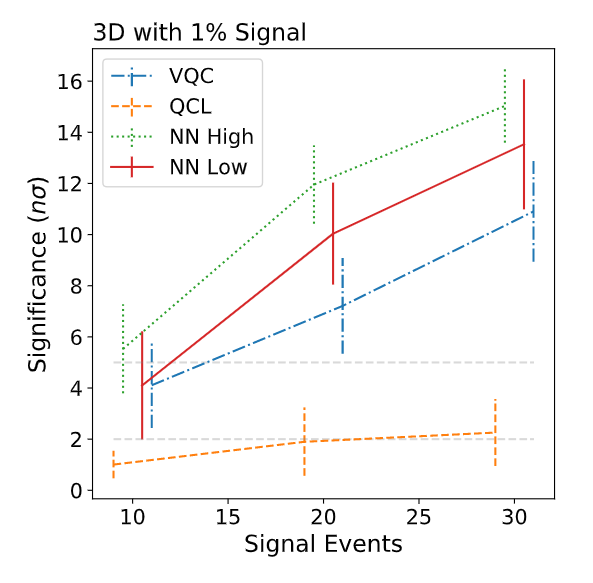 13
Summary
Identified a problem where potential QML advantage could be applicable
Compared with realistically parameterized CML networks
Broader outlook
Consistent with past studies
No meaningful advantage
Helps contextualize previous work
Perhaps more potential for QC applications in simulation
14
Further Reading
Katarzyna Krzyżańska, Benjamin Nachman 	arXiv:2203.09601
Maria Schuld    arXiv:2203.01340
15